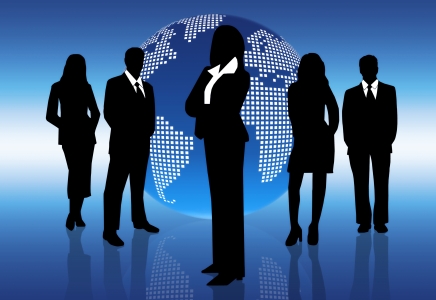 ANALYSING THE "MARKET"?
LESSON OBJECTIVES
To understand the following key terms (AO1):
Market Segment
Price Sensitive
Market Map
Gap in the Market
To apply how businesses can identify market segments. (AO2)
To analyse the use of a market map to identify gaps in the market. (AO3)
Activity
Think of as many variables as possible that make these people different. E.g. Age.
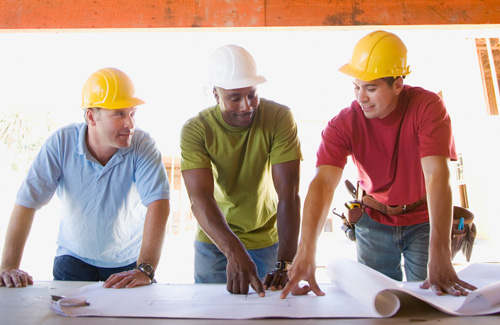 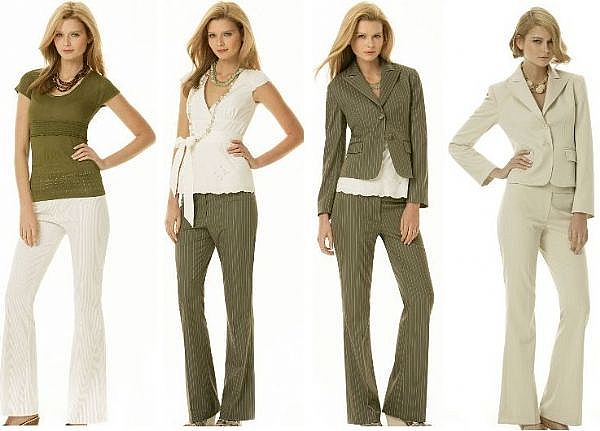 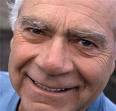 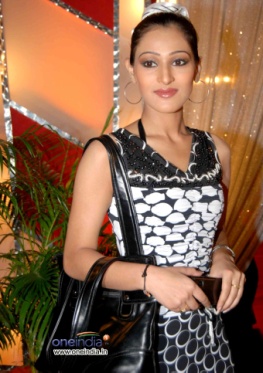 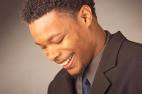 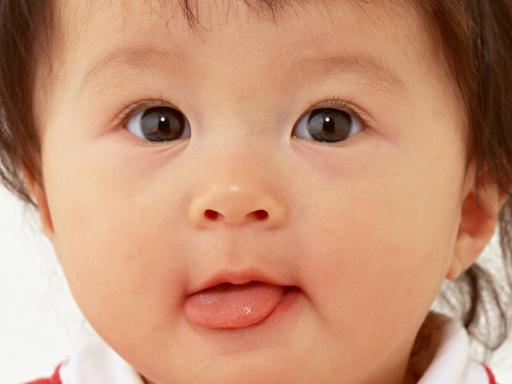 MARKET SEGMENTATION
Can anybody think of how we might “segment” or divide up the market?
Market segmentation is the process of dividing a market up into different groups of customers, in order to create different products to meet their specific needs.
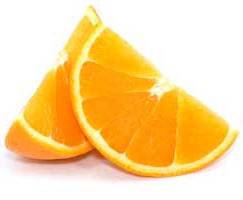 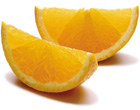 MARKET SEGMENTS
Age – Different age groups will buy different products
Gender – male and females will often (but not always) buy different products
Income – People with higher levels of income will want particular products
Region – consumers living in different tastes and needs
Interests – different people have different hobbies and interests. This will mean that a range of products is needed to satisfy all tastes.
SOCIO-ECONOMIC GROUPS
Groups based on the income of the person and their level of education
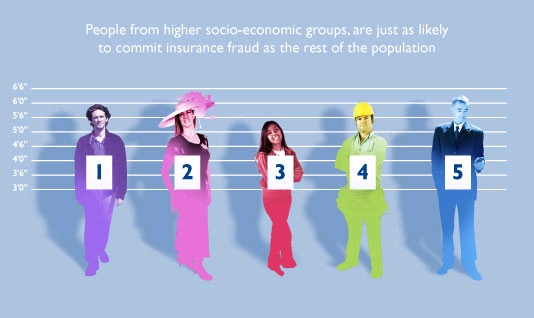 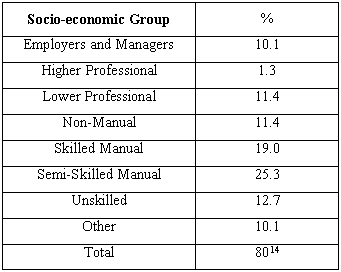 JEANS
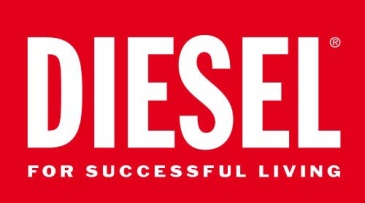 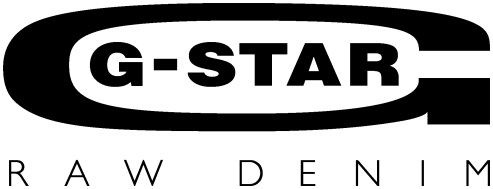 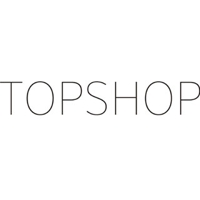 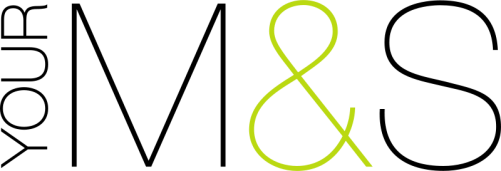 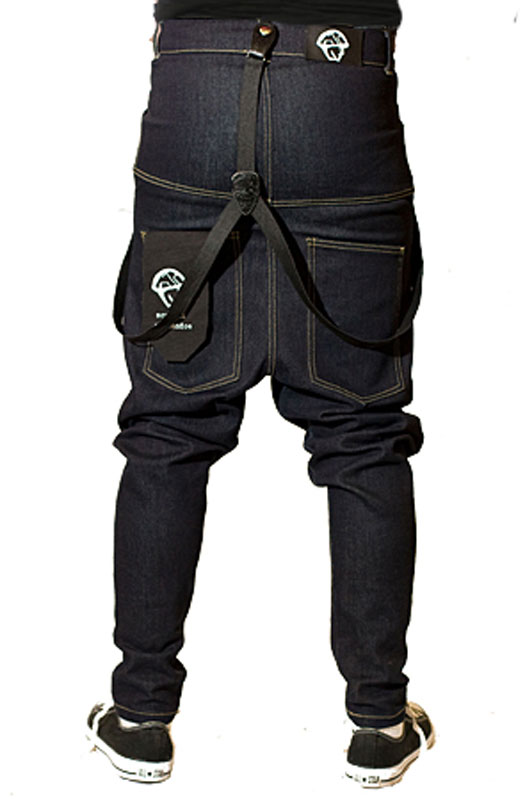 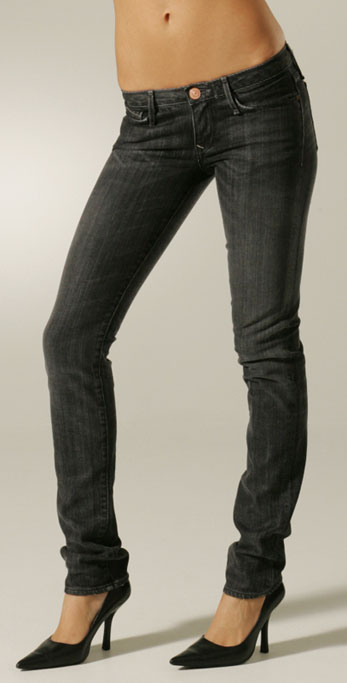 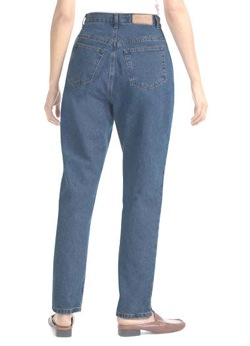 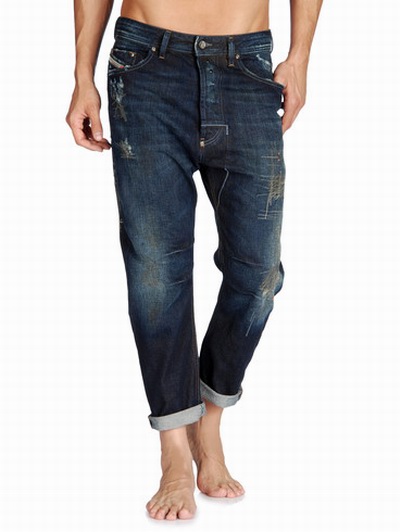 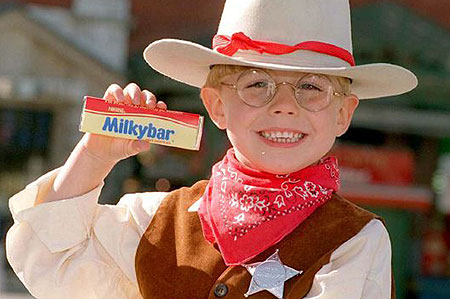 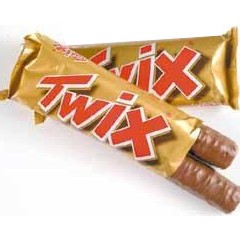 Segmenting the chocolate market
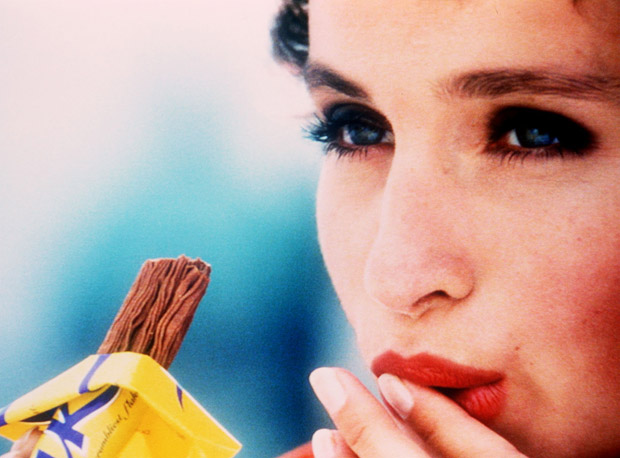 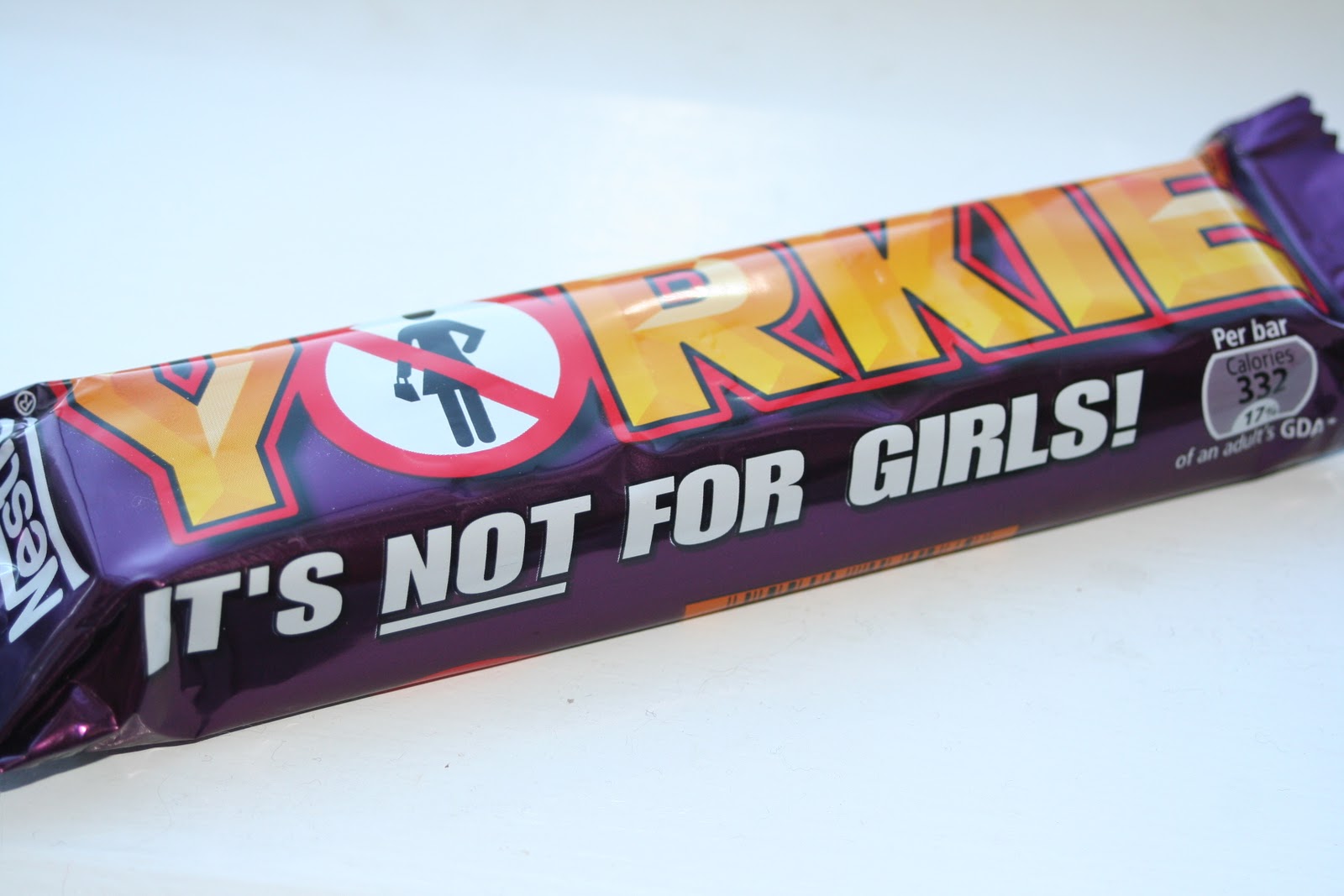 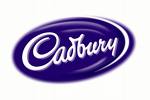 TASK1
For each of the five categories give examples of Cadbury’s products for each and who you think their target market is (provide age & sex)
Can you think of the target market for Cadbury’s Roses?
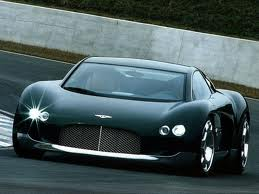 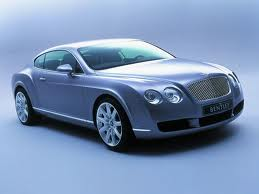 Niche Market products are aimed at a small group of people, with products being very specialised and usually expensive.
Niche Market products
Price Sensitive
Price Sensitive: When the price is very important in the decision about whether or not to buy.
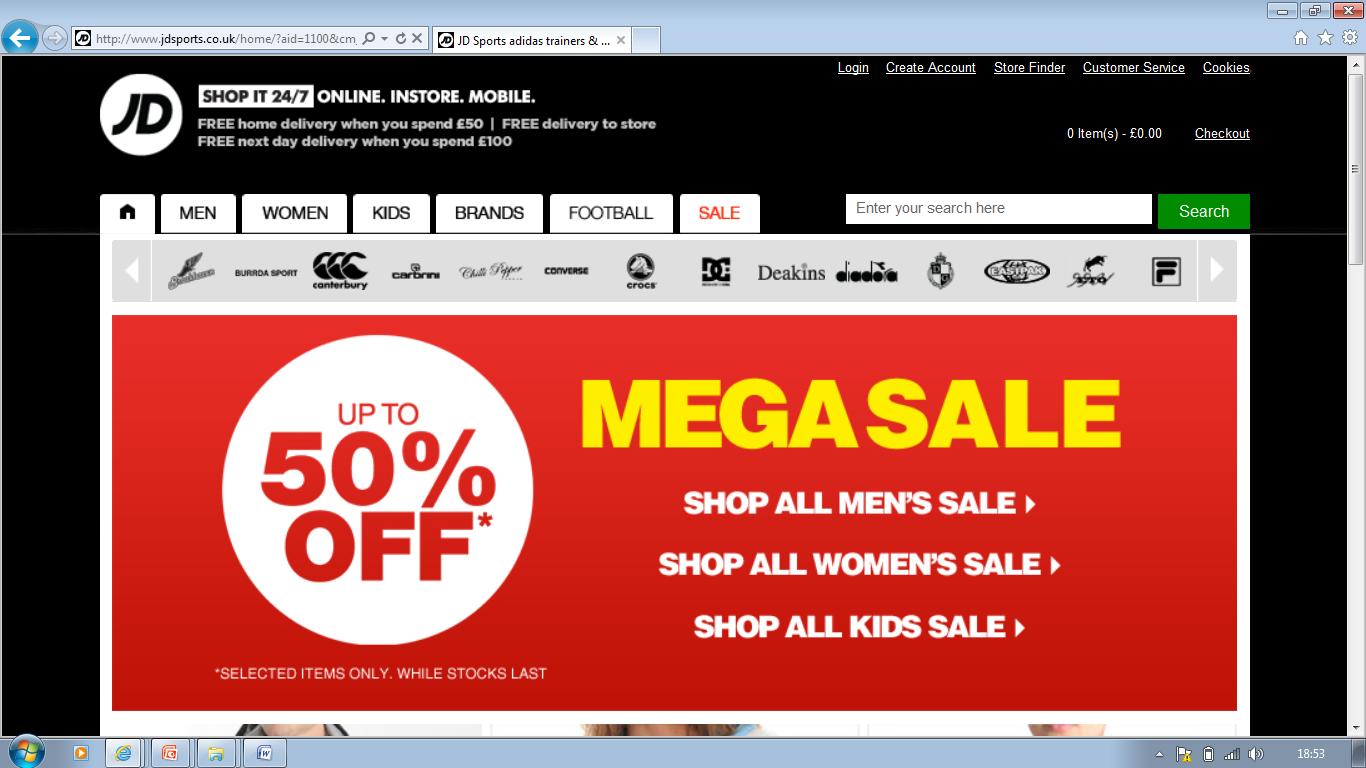 Market Map
Market Map: A diagram that shows the range of possible positions for two features of a product, such as low to high price and low to high quality.
High Price
Low Quality
High Quality
Low Price
Gap in the Market
Gap in the Market: Occurs when no business is currently serving the needs of customers for a particular product.
High Price
X
X
X
Low Quality
High Quality
X
X
X
X
X
X
Low Price